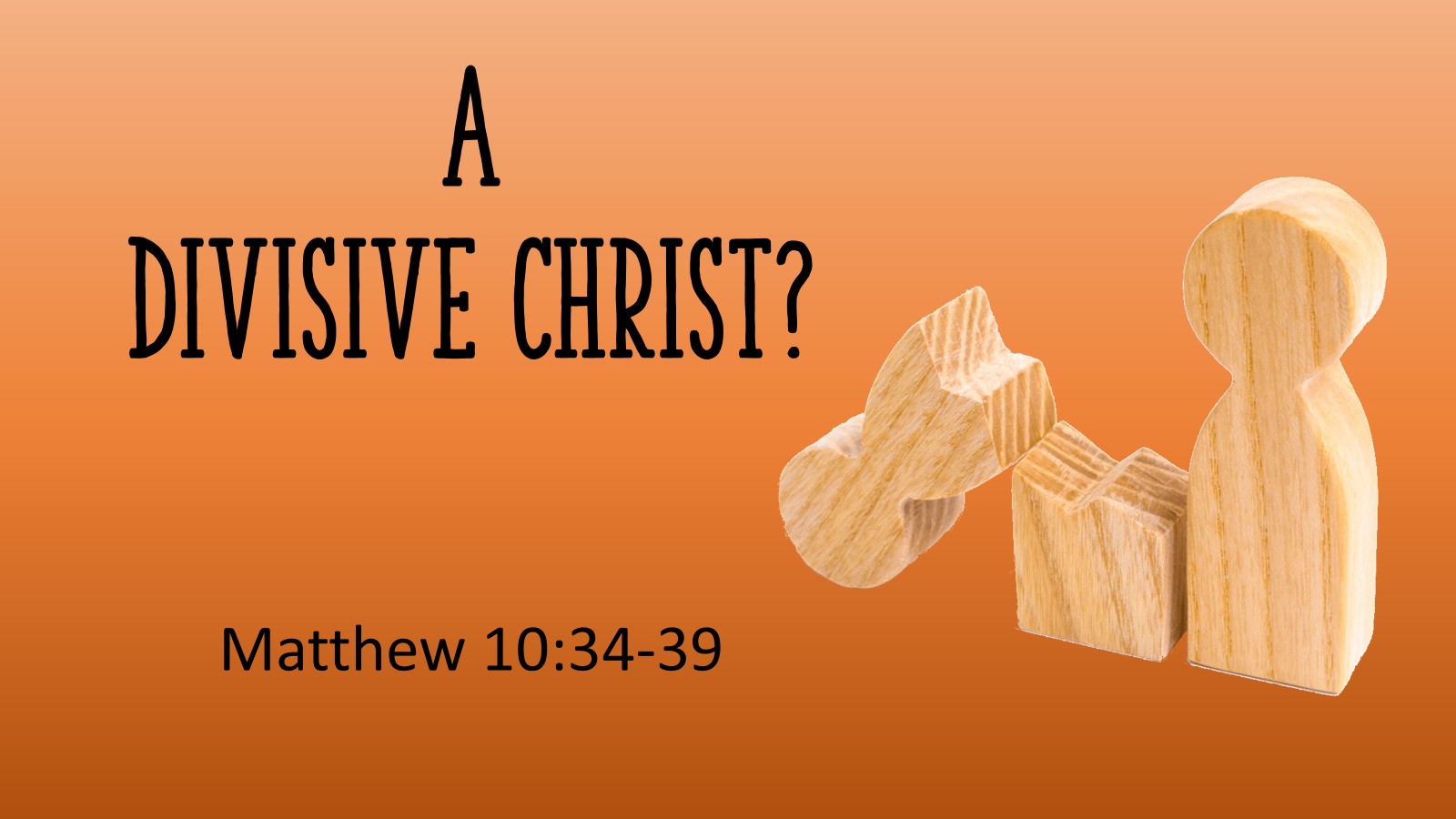 ADivisive Christ?
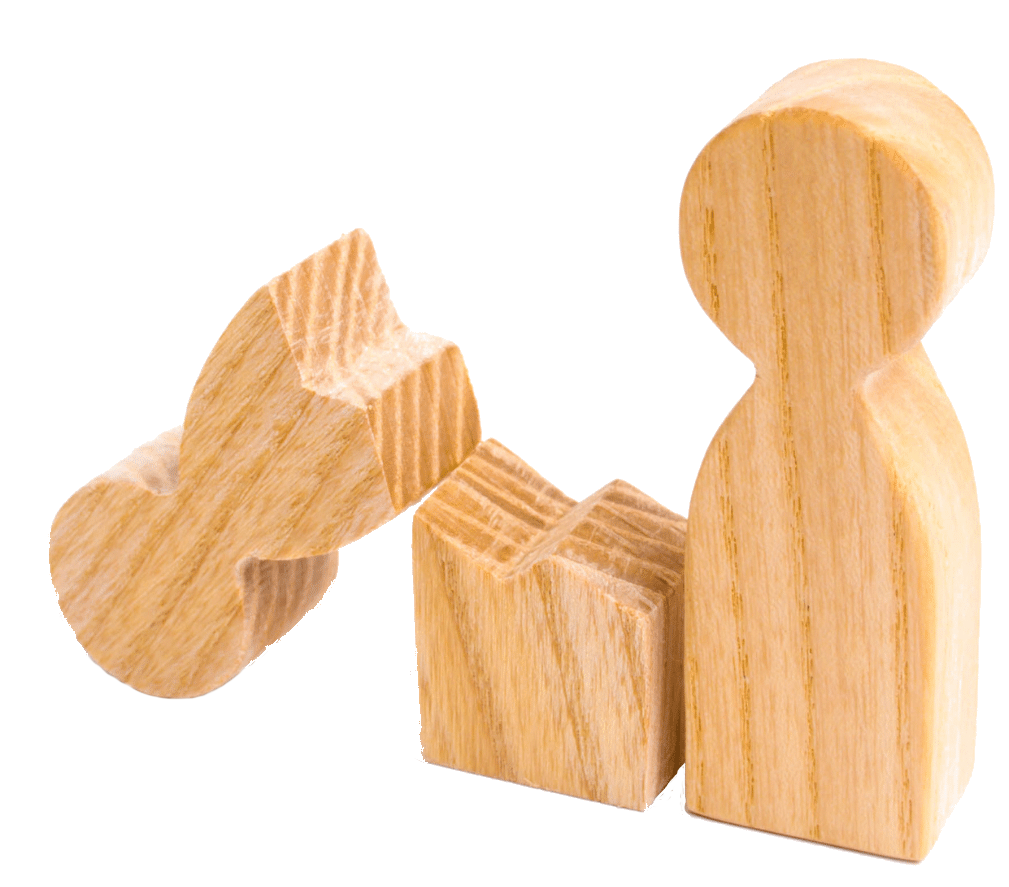 Matthew 10:34-39
[Speaker Notes: A Divisive Christ?
Matthew 10:34-39
Introduction:
Our society has a very distorted view of Jesus.
It does not understand that love for God requires sacrifice
Sometimes the hardest decisions of our lives are required because of our devotion to God
It is not because the Bible is not clear on the matter
Jesus clearly came to bring peace between man and God, but that peace would be rejected by some, causing division between men
(Matthew 10:34-39 NKJV) ""Do not think that I came to bring peace on earth. I did not come to bring peace but a sword. "For I have come to 'set a man against his father, a daughter against her mother, and a daughter-in-law against her mother-in-law'; "and 'a man's enemies will be those of his own household.' "He who loves father or mother more than Me is not worthy of Me. And he who loves son or daughter more than Me is not worthy of Me. "And he who does not take his cross and follow after Me is not worthy of Me. "He who finds his life will lose it, and he who loses his life for My sake will find it.“
Let’s examine this text to glean its truths]
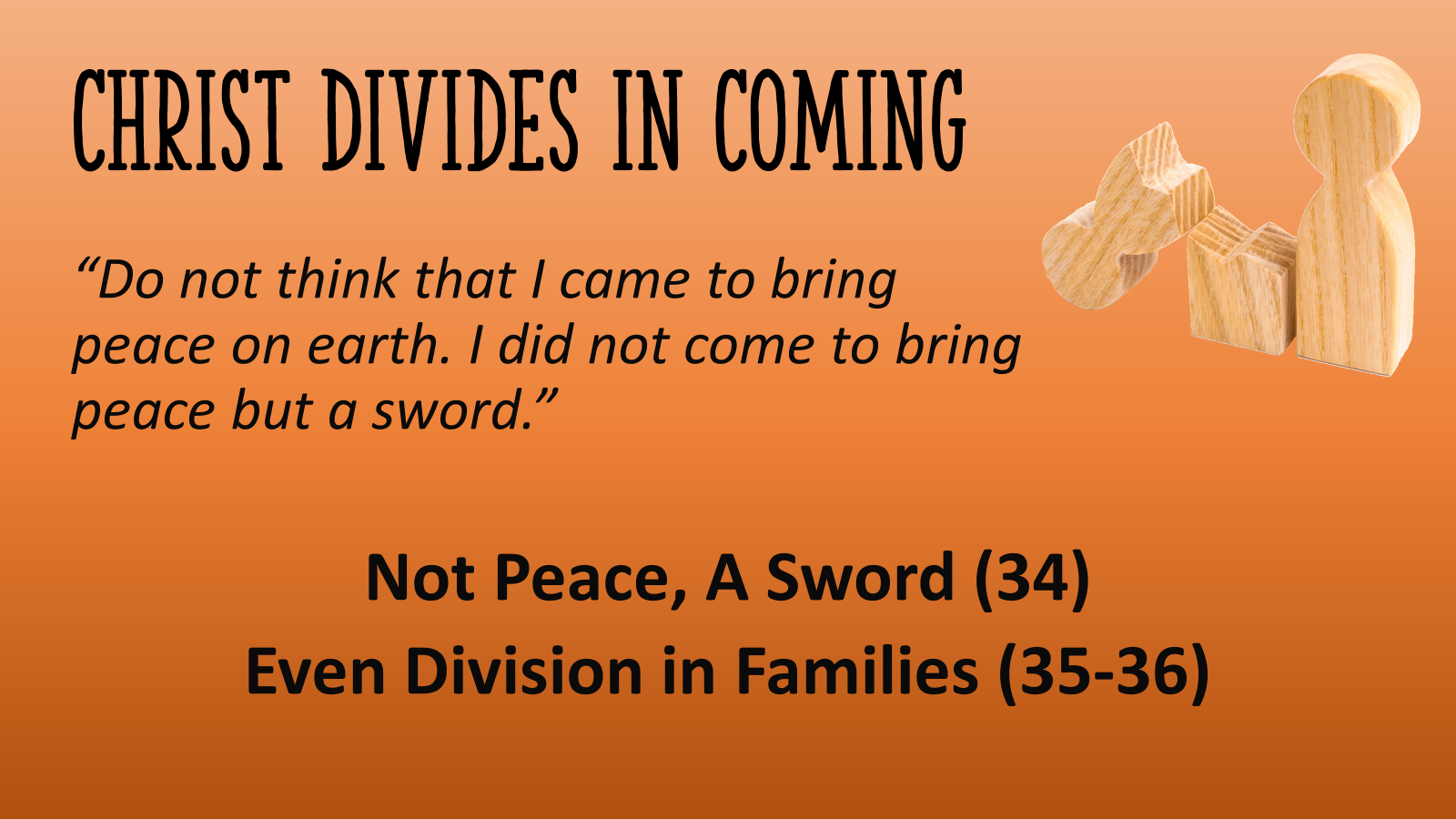 Christ Divides in Coming
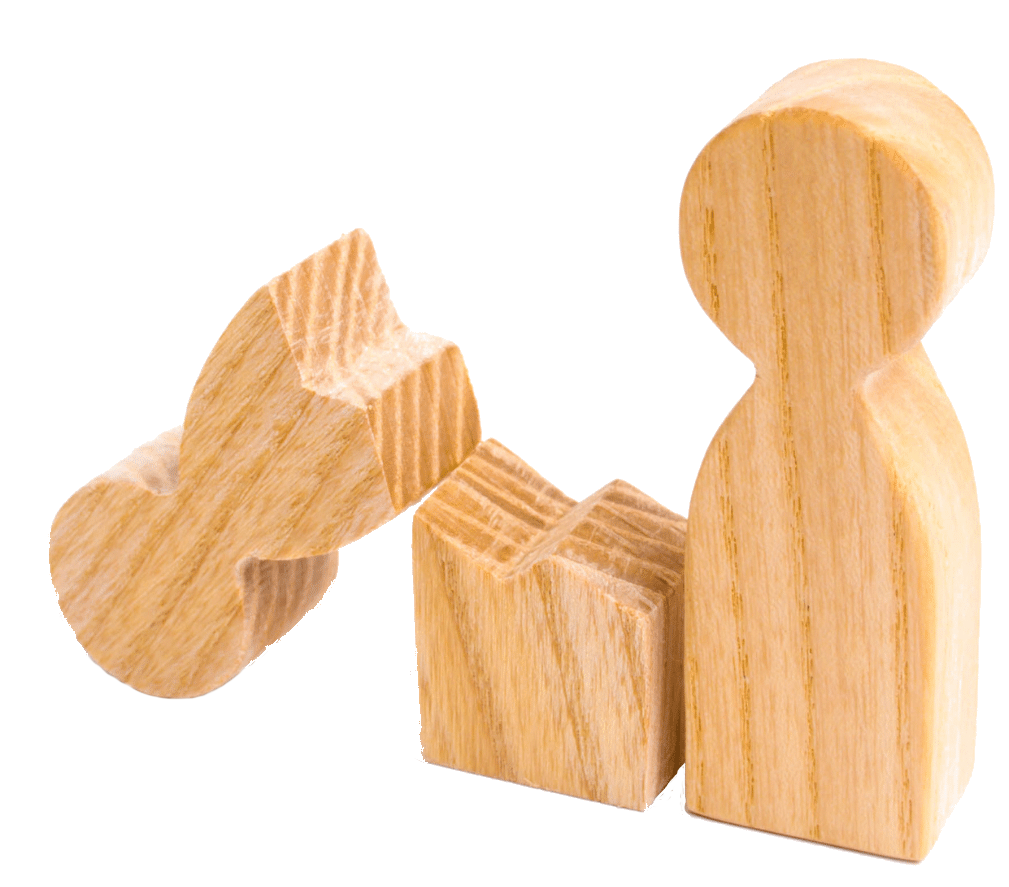 “Do not think that I came to bring                                  peace on earth. I did not come to bring                     peace but a sword.” 

Not Peace, A Sword (34)
Even Division in Families (35-36)
[Speaker Notes: Christ Divides in Coming
Jesus did not come “to bring peace on earth.”  He “did not come to bring peace but a sword”
It is significant to note the phrase “on earth.”
Jesus did come to bring peace.  He meant by that – reconciliation to God
This was a promise from old
You are familiar with the Messianic description of Jesus’ sacrifice in Isaiah 53
God would certainly bring blessings to His people through the Christ
(Isaiah 54:10), “For the mountains shall depart and the hills be removed, but My kindness shall not depart from you, nor shall My covenant of peace be removed,” says the LORD, who has mercy on you.”
This peace, however, is spiritual in nature. Our relationship with God, leading to eternal life.
It is important to note the consequence of the peace that comes from reconciliation to God (A big theme of scripture), which is tribulation on earth.
(John 16:33), “These things I have spoken to you, that in Me you may have peace. In the world you will have tribulation; but be of good cheer, I have overcome the world.”
Consider the premise.  We can have peace in our worlds, but that often requires that we compromise our faith.  In other words, sacrifice our reconciliation with God, and our eternal standing with Him.
Or, we can be reconciled with God, but that will often (most often) cause us great conflict with the world.
(2 Timothy 3:12), “Yes, and all who desire to live godly in Christ Jesus will suffer persecution.”
Jesus acknowledged that a relationship with God will often even bring conflict and division with family. This is a concept that we must acknowledge and accept as well!
(Matthew 10:35-36), “For I have come to ‘set a man against his father, a daughter against her mother, and a daughter-in-law against her mother-in-law’; and ‘a man’s enemies will be those of his own household.’”
Those who have no conflict in their family because of their faith are so blessed!
It can happen between man and wife (1 Corinthians 7)
As noted here, it can happen between parents and children
It perhaps most often happens between extended family (Do you have some who are worldly, or a part of denominations, who do not understand or agree with your faith?)
Even Jesus Himself had these problems
(John 7:2-5), “Now the Jews’ Feast of Tabernacles was at hand. His brothers therefore said to Him, “Depart from here and go into Judea, that Your disciples also may see the works that You are doing. “For no one does anything in secret while he himself seeks to be known openly. If You do these things, show Yourself to the world.” For even His brothers did not believe in Him.”
Jesus did not despise his family.  But the spiritual came first with Him as it must with us!
(Mark 3:31-35), “Then His brothers and His mother came, and standing outside they sent to Him, calling Him. And a multitude was sitting around Him; and they said to Him, “Look, Your mother and Your brothers are outside seeking You.” But He answered them, saying, “Who is My mother, or My brothers?”  And He looked around in a circle at those who sat about Him, and said, “Here are My mother and My brothers! “For whoever does the will of God is My brother and My sister and mother.””
It is a simple concept:  God comes first.  If this causes division in a family, this is the way it must be!
This is even true in marriage.  If a choice has to be made between man and God, we must choose God!
(1 Corinthians 7:15), “But if the unbeliever departs, let him depart; a brother or a sister is not under bondage in such cases. But God has called us to peace.”
So, how does Jesus describe our responsibility to Him? [CLICK]]
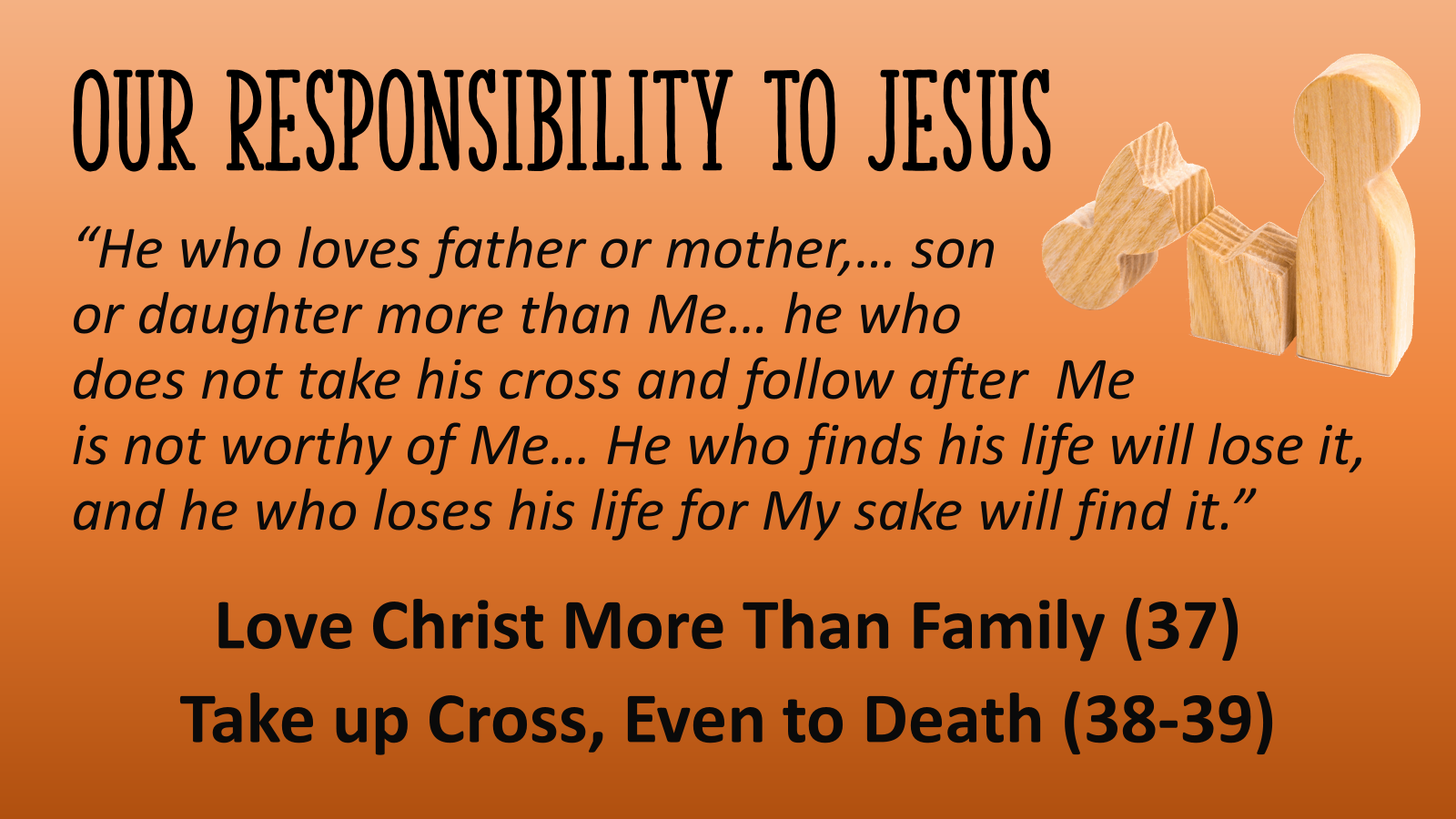 Our Responsibility to Jesus
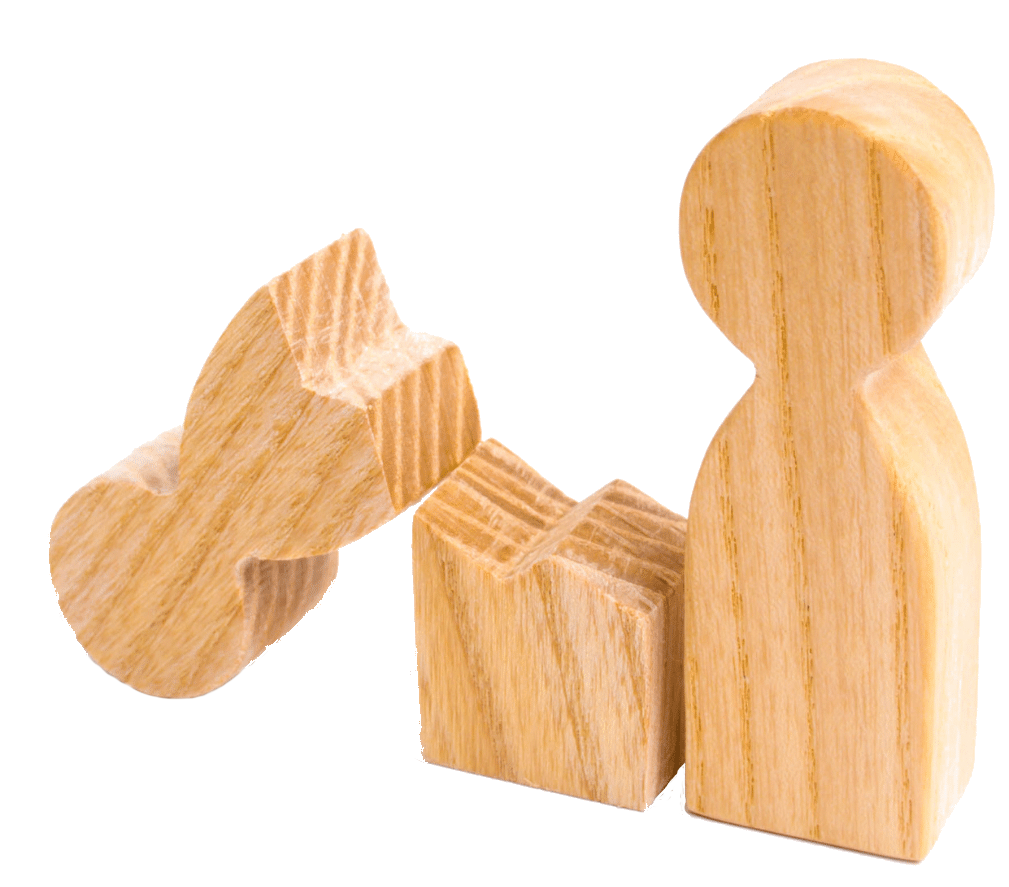 “He who loves father or mother,… son                          or daughter more than Me… he who                              does not take his cross and follow after  Me                is not worthy of Me… He who finds his life will lose it, and he who loses his life for My sake will find it.” 

Love Christ More Than Family (37)
Take up Cross, Even to Death (38-39)
[Speaker Notes: Our Responsibility to Jesus Christ
(Matthew 10:37-39), “He who loves father or mother more than Me is not worthy of Me. And he who loves son or daughter more than Me is not worthy of Me. "And he who does not take his cross and follow after Me is not worthy of Me. "He who finds his life will lose it, and he who loses his life for My sake will find it.“
We are to love Jesus Christ more than our own family!
Luke records statements of Jesus that are even stronger!
(Luke 14:26-27), “If anyone comes to Me and does not hate his father and mother, wife and children, brothers and sisters, yes, and his own life also, he cannot be My disciple. And whoever does not bear his cross and come after Me cannot be My disciple.”
This is a difference between east and west
Where we would say we must love less, or disregard, or put second, or slight, the Bible says hate.
It is a matter of preference and priority. If at any time our love for Jesus comes into conflict with our love for our family the conflict is resolved by retaining your discipleship.
So, that means that failing to put Christ first in our lives, choosing Him before our families, forfeits our standing with Him.
Why does Jesus specify this test of discipleship?
It frequently happens
It is the one of the most difficult tests we face.
(Matthew 6:19-21 NKJV) "Do not lay up for yourselves treasures on earth, where moth and rust destroy and where thieves break in and steal; but lay up for yourselves treasures in heaven, where neither moth nor rust destroys and where thieves do not break in and steal. For where your treasure is, there your heart will be also."
We are to take up our cross to follow Him, even if it costs us our physical lives!
(Romans 12:1-2 NKJV) "I beseech you therefore, brethren, by the mercies of God, that you present your bodies a living sacrifice, holy, acceptable to God, which is your reasonable service. And do not be conformed to this world, but be transformed by the renewing of your mind, that you may prove what is that good and acceptable and perfect will of God.“
(Philippians 2:14-18 NKJV) "Do all things without complaining and disputing, that you may become blameless and harmless, children of God without fault in the midst of a crooked and perverse generation, among whom you shine as lights in the world, holding fast the word of life, so that I may rejoice in the day of Christ that I have not run in vain or labored in vain. Yes, and if I am being poured out as a drink offering on the sacrifice and service of your faith, I am glad and rejoice with you all. For the same reason you also be glad and rejoice with me.“
(Revelation 2:10), “Do not fear any of those things which you are about to suffer. Indeed, the devil is about to throw some of you into prison, that you may be tested, and you will have tribulation ten days. Be faithful until death, and I will give you the crown of life.”
In effect, we are to carefully count the cost before beginning our discipleship.
(Luke 14:33-35), “So likewise, whoever of you does not forsake all that he has cannot be My disciple. Salt is good; but if the salt has lost its flavor, how shall it be seasoned? It is neither fit for the land nor for the dunghill, but men throw it out. He who has ears to hear, let him hear!”]
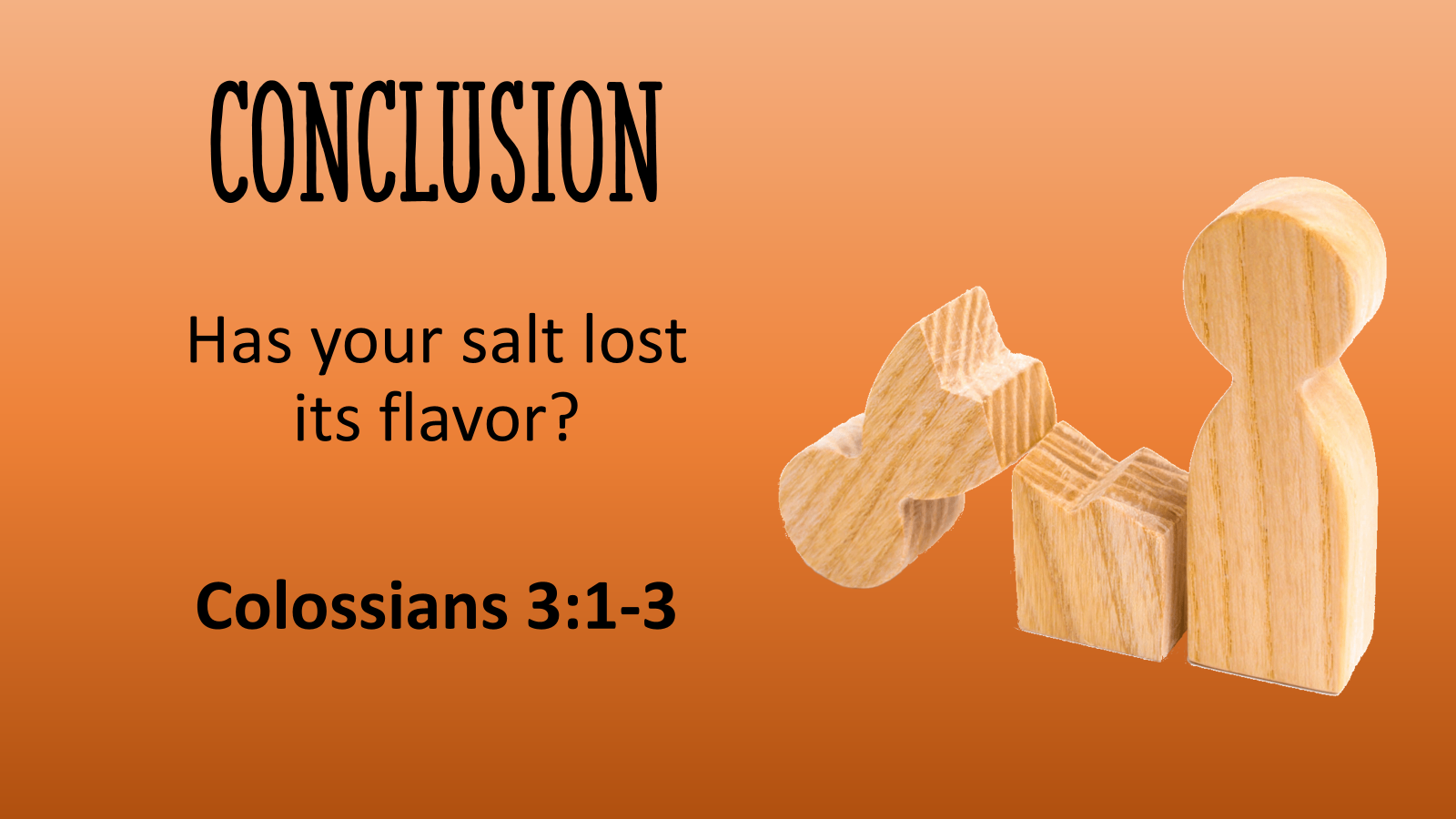 Conclusion
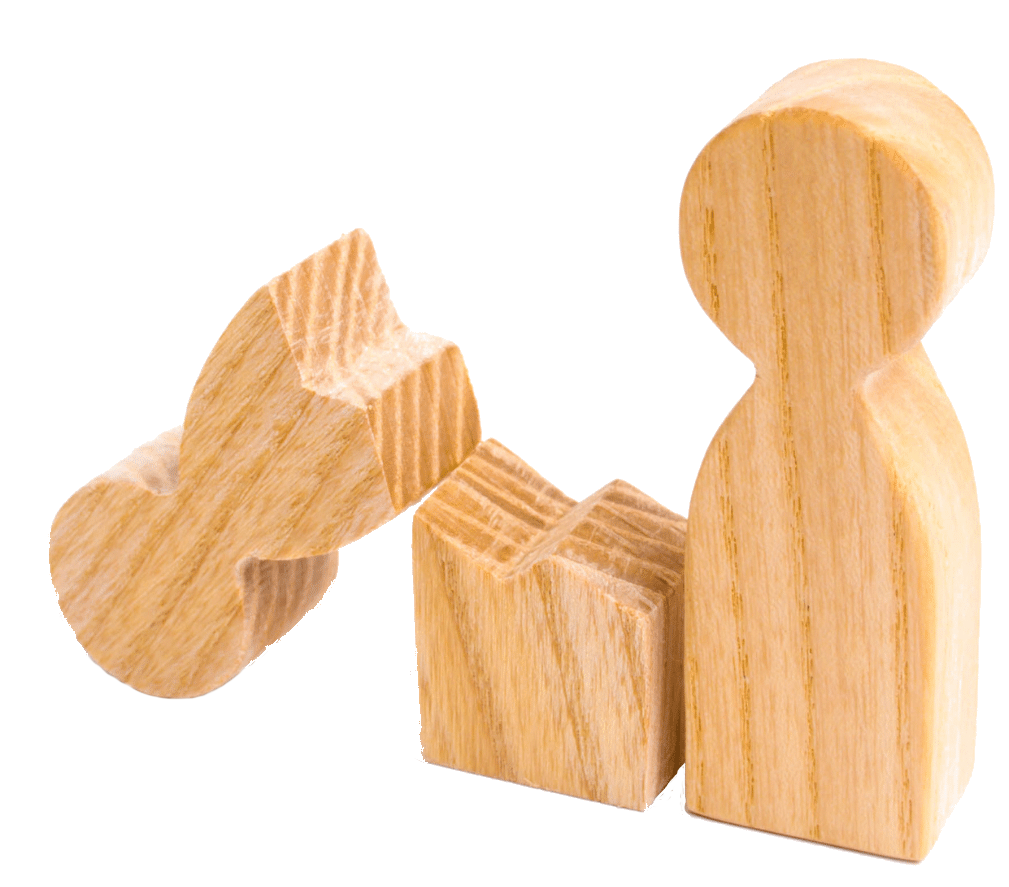 Has your salt lost its flavor?

Colossians 3:1-3
[Speaker Notes: Conclusion:
So, Has your salt lost its flavor?
From this verse, it seems that God is the one who determines whether it is so.
It depends upon your faithfulness, your sacrifice, your zeal
Are you a bland Christian, going through the motions, having lost your first love? Or do you appeal to the Master
(Colossians 3:1-3 NKJV) "If then you were raised with Christ, seek those things which are above, where Christ is, sitting at the right hand of God. Set your mind on things above, not on things on the earth. For you died, and your life is hidden with Christ in God."]